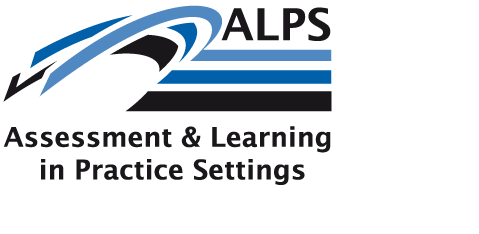 Baselines Outcomes and Research Group
Competency In Practice Assessment
Ian Warwick, Sam Miller, Julie Laxton
[Speaker Notes: One of ALPS main aims is to ensure that students graduating from courses in health and social care are fully equipped to perform “confidently and competently at the start of their professional careers”.  Consequently, part of the core work of ALPS became to look for a longitudinal measure that would be of use in exploring confidence and competence to practice.  However, an extensive literature search did not return any results of studies that used a methodology that would have been appropriate or repeatable by the ALPS programme. The ALPS Competency in Practice Assessment (CIPA) tool was therefore developed by ALPS to be able to fill this ‘gap’. The ALPS Baselines and Outcomes Research working Group (BORG) have therefore spent the last year developing and piloting a measure of competence and confidence to be used with all students at point of graduation/point of registration.  This presentation explains how this measure, known as CIPA (Competency in Practice Assessment), has been developed,]
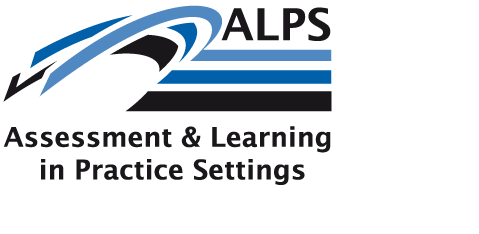 ALPS CETL
Who we are?
A centre for excellence in teaching and learning (CETL) focussing on assessment and learning in practice settings. 5 Universities (Leeds, Leeds Metropolitan, Bradford, Huddersfield and York St John) crossing 16 health and social care professions

What is the aim of this programme?
To achieve excellence in assessment and learning based on interprofessional Common Competency Maps, which can be delivered by mobile technology 
To ensure that students graduating from courses in health and social care are fully equipped to perform confidently and competently at the start of their professional careers
Assessment and Learning in Practice Settings (ALPS) ©
http://www.alps-cetl.ac.uk
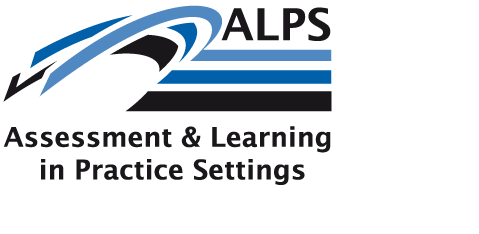 FITNESS TO PRACTICE
‘Current arrangements for education and training are not producing enough social workers fully suited to the challenge of frontline practice.’ (Social Work Taskforce 2009)
‘While many nurses qualifying from three-year programmes are fit for practice, some employers believe that their preparedness for practice is not adequate on registration’  (Watkins. 2000)
Assessment and Learning in Practice Settings (ALPS) ©
http://www.alps-cetl.ac.uk
[Speaker Notes: There has been much criticism of health and social care training especially in terms of preparedness for practice.]
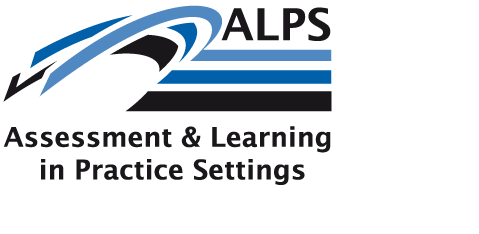 CIPA QUESTIONNAIRE
The questionnaire was developed by the collaboration within ALPS and led by one partner
It was delivered to some undergraduate students, nearing graduation
The questionnaire was validated using RASSCH analysis 
The results presented here are from the  first year’s pilot study.
Assessment and Learning in Practice Settings (ALPS) ©
http://www.alps-cetl.ac.uk
[Speaker Notes: The ALPS CIPA tool was designed as a longitudinal measure, to establish whether student (graduate) perceptions of competence and confidence changed over the first year post graduation, or in other words, in the first year of working in their chosen profession.  The graduates are therefore asked to complete the survey three times: the first time at ‘0’ months, which was defined as the ‘point of graduation’.  This is defined by the research team as the point at which all teaching and coursework was completed (however at this point students will not know whether they have passed their course or not).  At this ‘point’ in time it is anticipated that only very few, if any, of the respondents would already be working in their chosen profession (although this will be variable between the different professions).  The questionnaire is then sent out again at six and twelve months past ‘point of graduation’.]
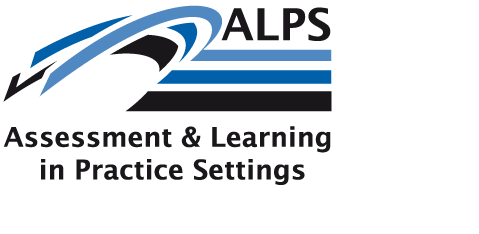 CIPA QUESTIONNAIRE
Used Bristol On-Line surveys

Students surveyed:
Upon Graduation

After 6 months in practice

After 1 year in practice
Assessment and Learning in Practice Settings (ALPS) ©
http://www.alps-cetl.ac.uk
[Speaker Notes: The ALPS CIPA tool was designed as a longitudinal measure, to establish whether student (graduate) perceptions of competence and confidence changed over the first year post graduation, or in other words, in the first year of working in their chosen profession.  The graduates are therefore asked to complete the survey three times: the first time at ‘0’ months, which was defined as the ‘point of graduation’.  This is defined by the research team as the point at which all teaching and coursework was completed (however at this point students will not know whether they have passed their course or not).  At this ‘point’ in time it is anticipated that only very few, if any, of the respondents would already be working in their chosen profession (although this will be variable between the different professions).  The questionnaire is then sent out again at six and twelve months past ‘point of graduation’.]
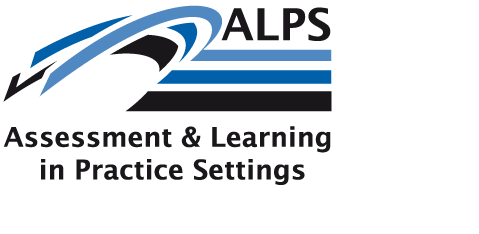 COMPARISON WITH THE NSS?
The NSS is:
‘a major source of information on student’s perceptions of their higher education experiences’ (HEA)
‘manipulated and methodologically worthless’ ( Harvey. 2008. Times Higher)
Assessment and Learning in Practice Settings (ALPS) ©
http://www.alps-cetl.ac.uk
[Speaker Notes: The ALPS CIPA assessment tool was also seen as a counterbalance to the National Student Survey which despite being widely promoted as providing a ’ major source of information on students' perceptions of their higher education experiences’ (HEA website), has had this claim challenged by Harvey(2008) who feels the survey is ‘manipulated and methodologically worthless’]
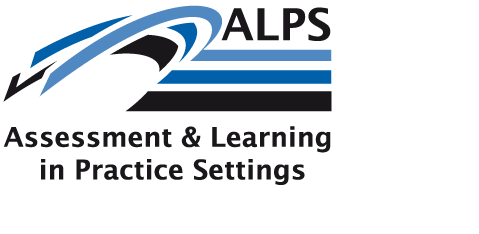 Four sections: 30 questions
1  My course has prepared me with the following skills with service users e.g. patients, families and carers :   eg Ability to use and observe non verbal forms of communication 
My course has prepared me with the following skills when working with colleagues: eg  Ability to use evidence based practice in my professional area 
3  My course has prepared me with sufficient professional skills: eg   Ability to plan appropriate discharge and follow up 
4  My course has prepared me to deal with professional interactions and responsibilities: eg…Ability to self direct my own learning
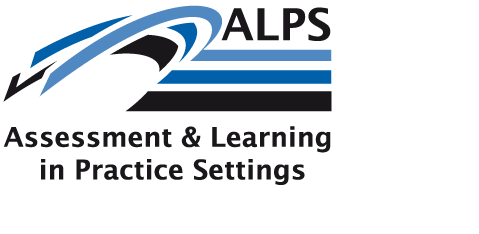 Ability to be empathic
 when dealing with others
(example)
Students were asked to rate themselves as:

Not at all prepared
Somewhat prepared
Adequately prepared
Well prepared
Extremely well prepared
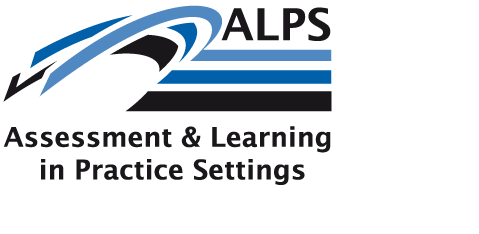 Results
400 Students were invited to complete the survey:
258 Responses- Cohort 1 Phase 1
37 Responses- Phase 2
34 Responses- Phase 3
75% felt they were `well or extremely well prepared` in dealing with others.
[Speaker Notes: How will the results of the study be published?A final report will be produced. No individual student or graduate will be identified in it. The findings of the study will be presented at various health and education conferences and in academic journals and papers. Strategies to improve courses based on the feedback we receive will be fed into all course committees and advisory meetings relevant to the project.]
Phase 1
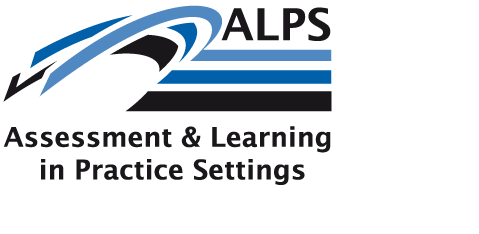 CIPA Student Feedback (Phase 1)
“This course has managed to cram in a lot of knowledge and practice to prepare myself for the profession. I do believe that I lack in confidence and feel nervous about the job I start next month...”
“I have learnt very little about therapy on the course which makes me nervous about having to plan any”.
“I feel daunted in applying for my first job because there are so many areas of OT and unless the area is similar to a placement experience, I'm not sure how confident I will feel...”.
Phase 2
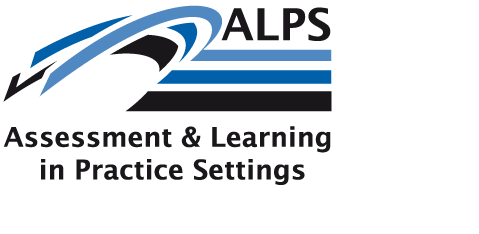 CIPA Student Feedback (Phase 2)
“I found that I have learnt more than I thought I actually did as now I am in the position where I am teaching other students”
“Starting my job has made me feel like I know nothing...  I have never experienced such a total lack of confidence”.
“I feel more experiential work would have been beneficial to me”
“The course focuses on too much theoretical concepts and doesn’t actually teach you how to write an assessment”
Phase 3
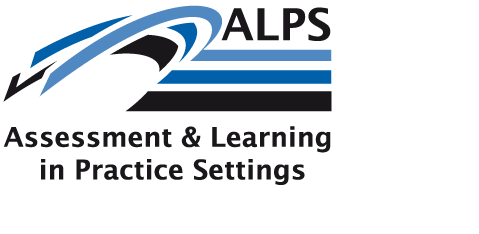 CIPA Student Feedback (Phase 3)
“I was thoroughly prepared for both the hard work and every single aspect of the (named course)  profession…I know feel completely confident and competent in my abilities”
“the majority of skills obtained in university were from clinical placements as opposed to anything learnt at University.”
“When I started my course one of the lecturers said that we would be different people after 3 years.  She is absolutely correct, I am a different person.  I am now doing my dream job as a nurse and I’m earning a great wage also”
.
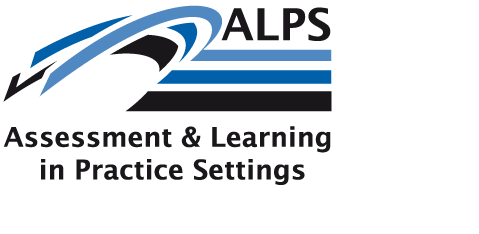 Potential of CIPA
Can break results down into professional groupings 
Goes beyond national student surveys
Can see how ex students perceive their training and education following the opportunity to develop in practice
Students can self assess development at the end of each year 
CIPA model can be applied to any student group
[Speaker Notes: Because of the facilities within the On line survey, it will be possible to break this down into professional groupings and University site, for example, allowing module leaders the opportunity to configure and reconfigure their input to reflect future student need.  Where this could go can be speculated upon, but it is possible to see this survey having clear links with national student surveys that reflect upon student experiences.  In addition, because of the follow nature of the survey, reaching into post qualifying territory, it will be possible to see how ex students perceive their training and education following the opportunity to develop in practice.]
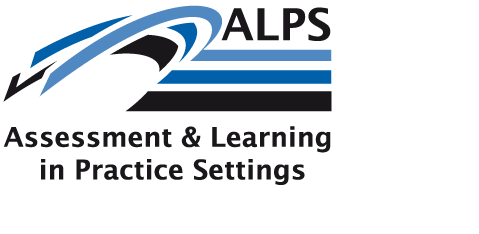 Further information can be found about the ALPS programme on;
www.alps-cetl.ac.uk 

Members of the ALPS BORG working group; Joe Cortis, Ieuan Ellis, 
	Viktoria Joynes, Julie Laxton (Chair), Sam Miller, Kate Murphy, 
Melissa Owens, Ian Warwick.
Assessment and Learning in Practice Settings (ALPS) ©
http://www.alps-cetl.ac.uk